Фестиваль «Чайка детям»
посвящается 
59 годовщине со дня рождения 
Н.Н. Хоменко
СП «Детский сад «Василёк»
 г. Чапаевск Самарская область
II  группа детей раннего возраста
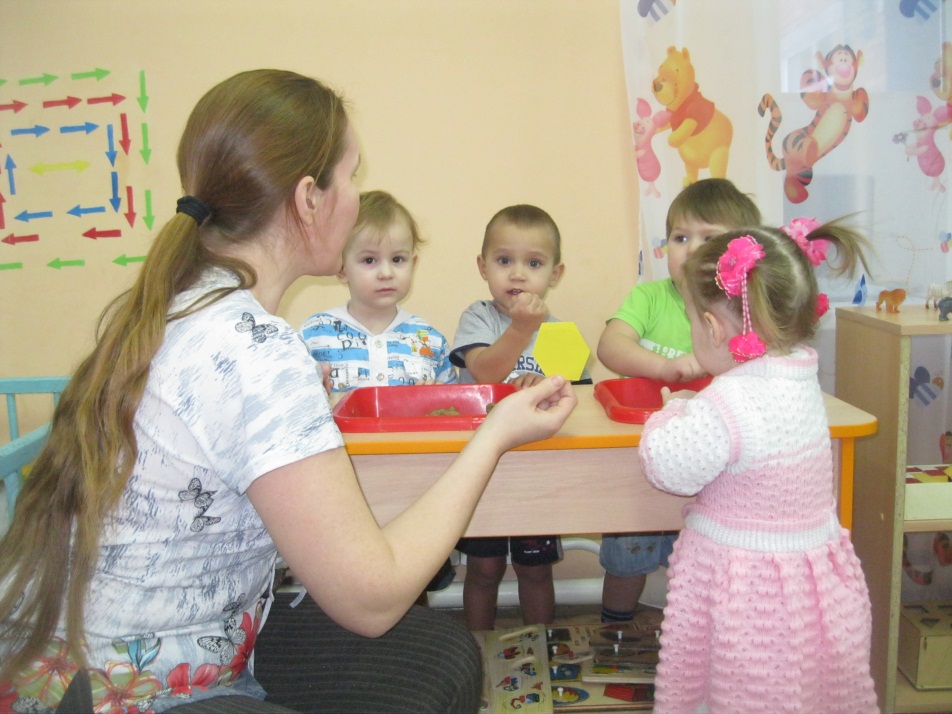 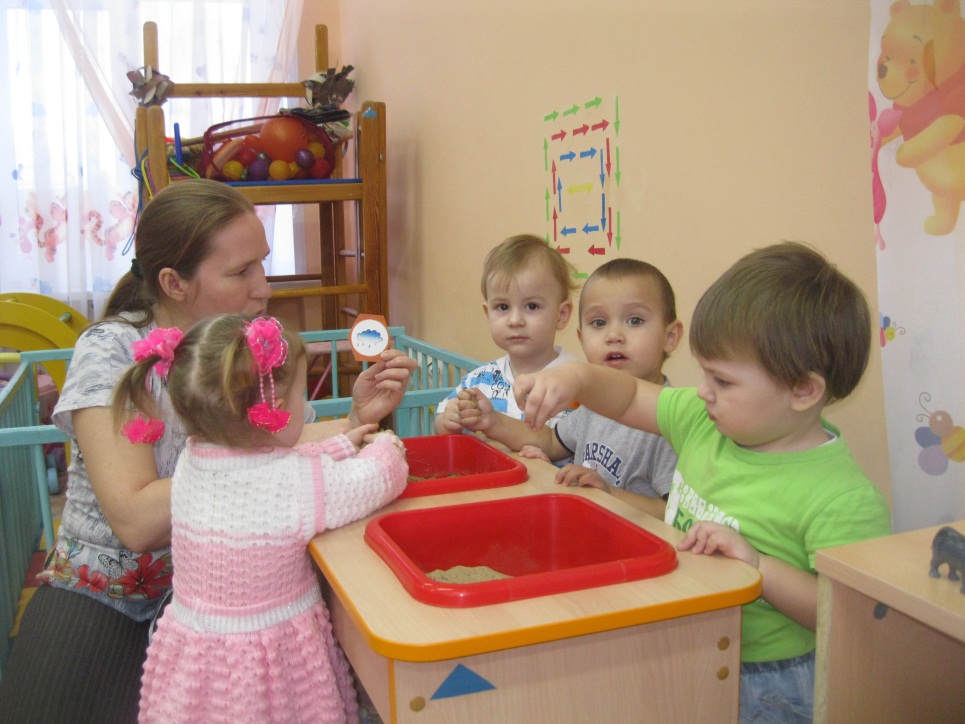 «Песок, песок, какой ты по 
                        влажности?»
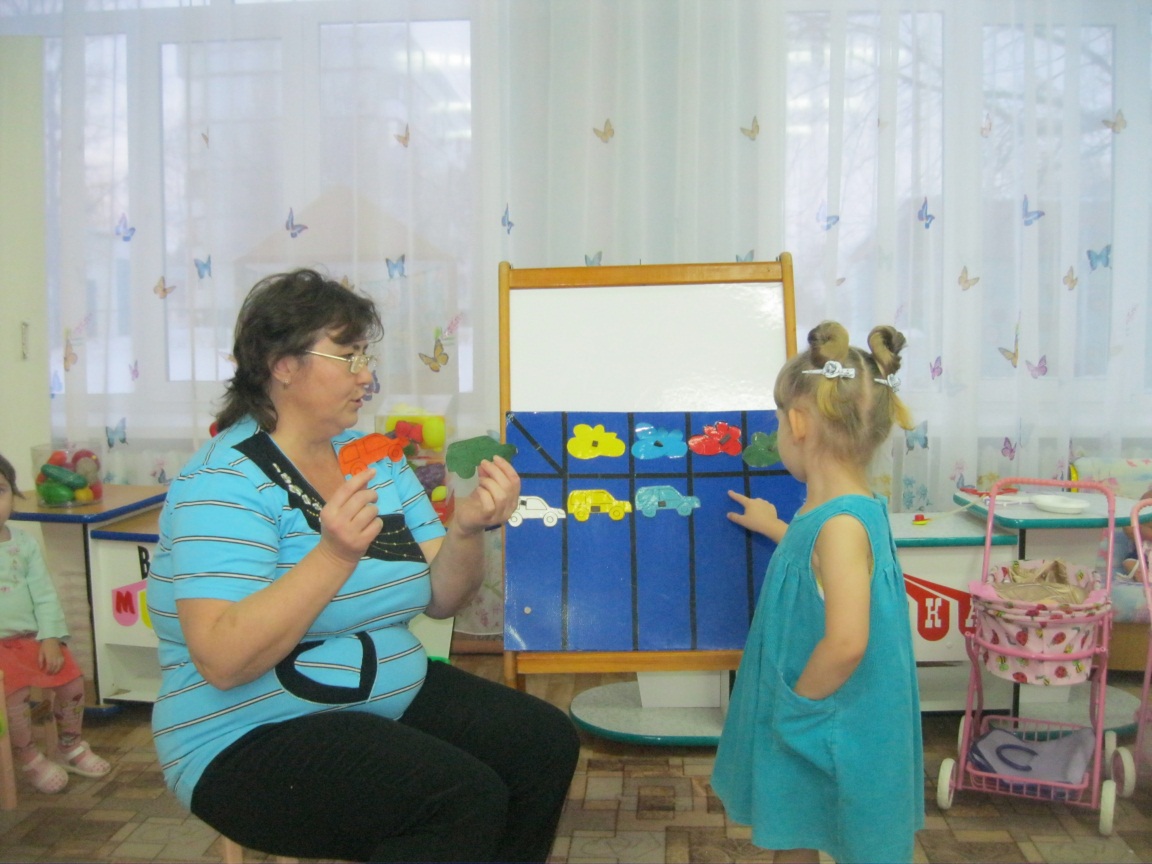 I младшая группа
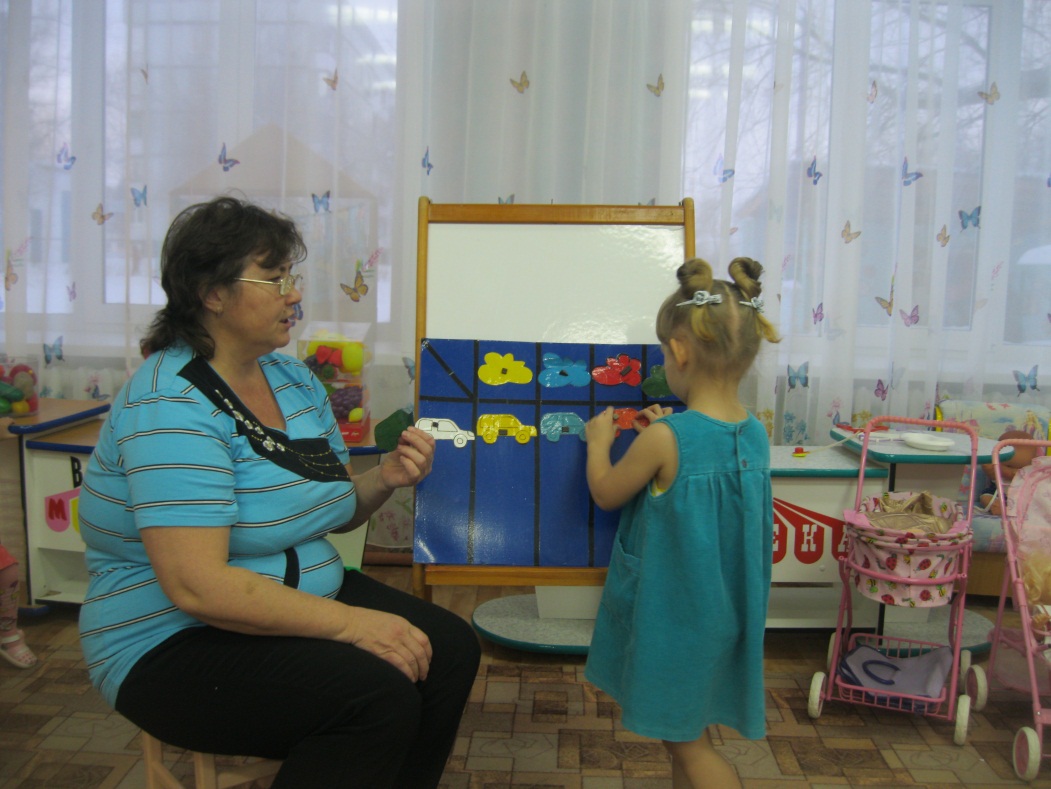 Приключения 
автомобильчика
 на морфологической дорожке
II младшая группа
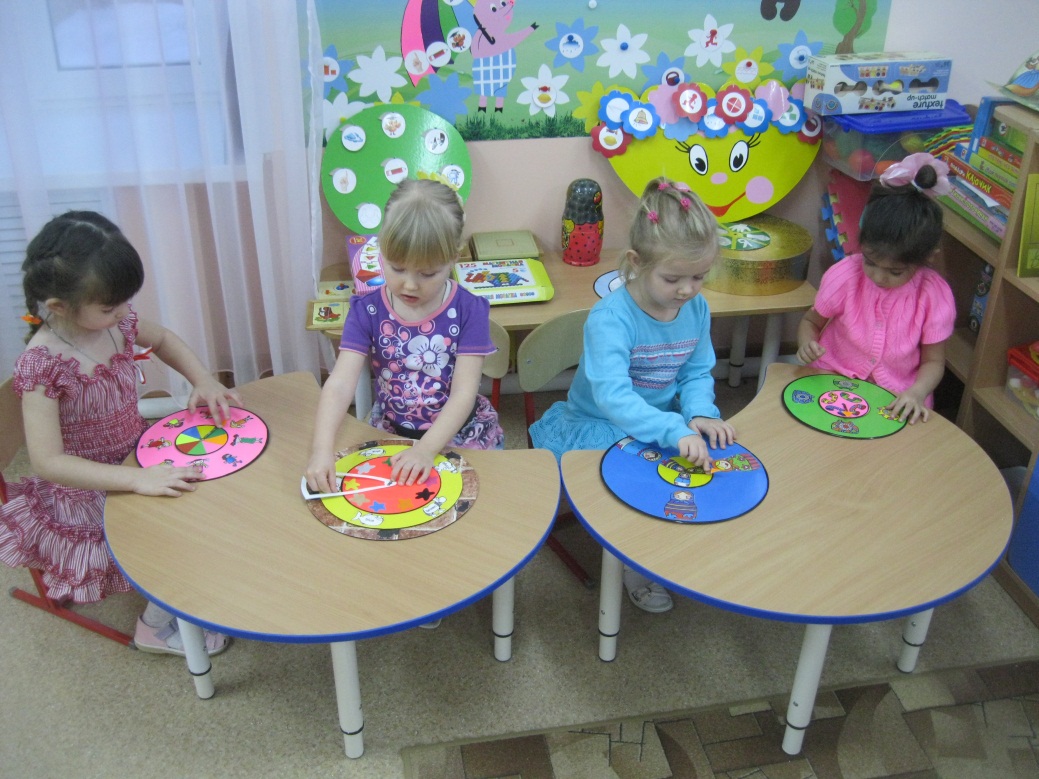 Средняя группа
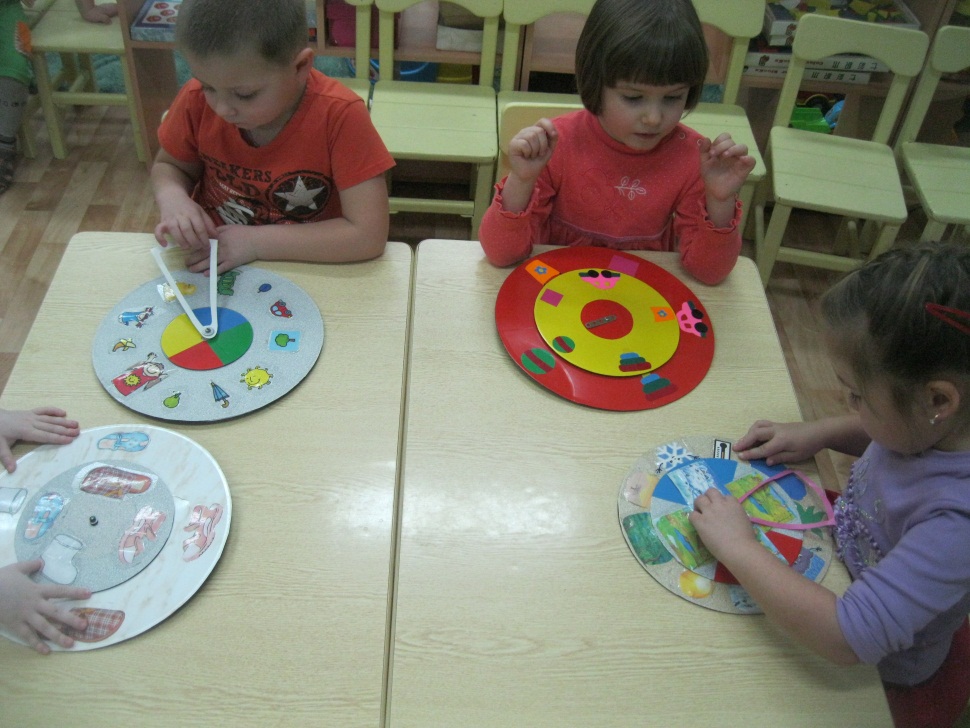 Кольца Луллия- 
                    любимая игра!
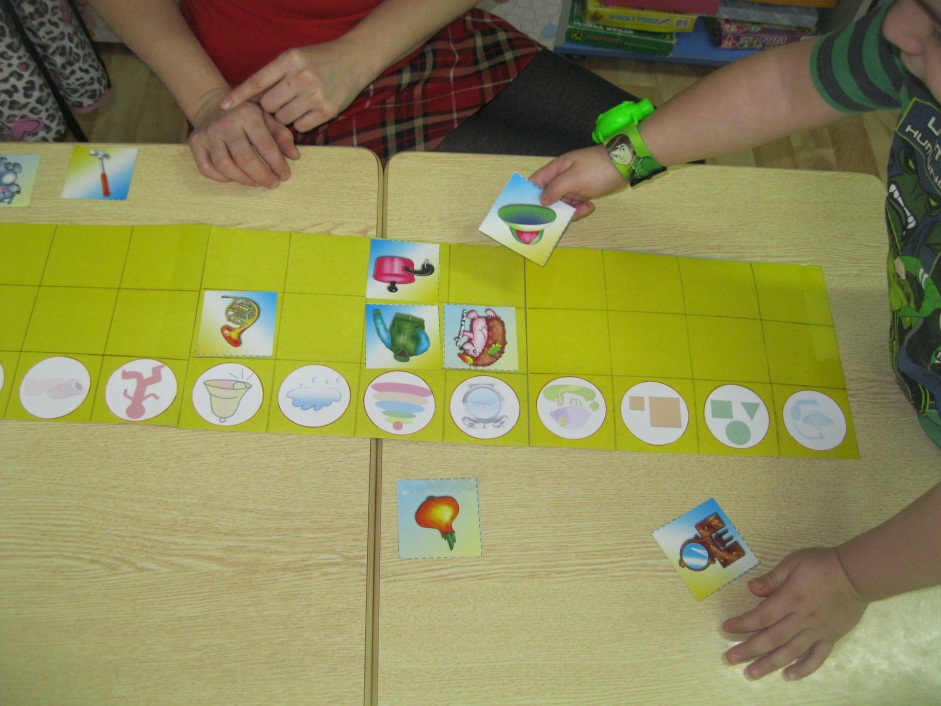 Средняя группа
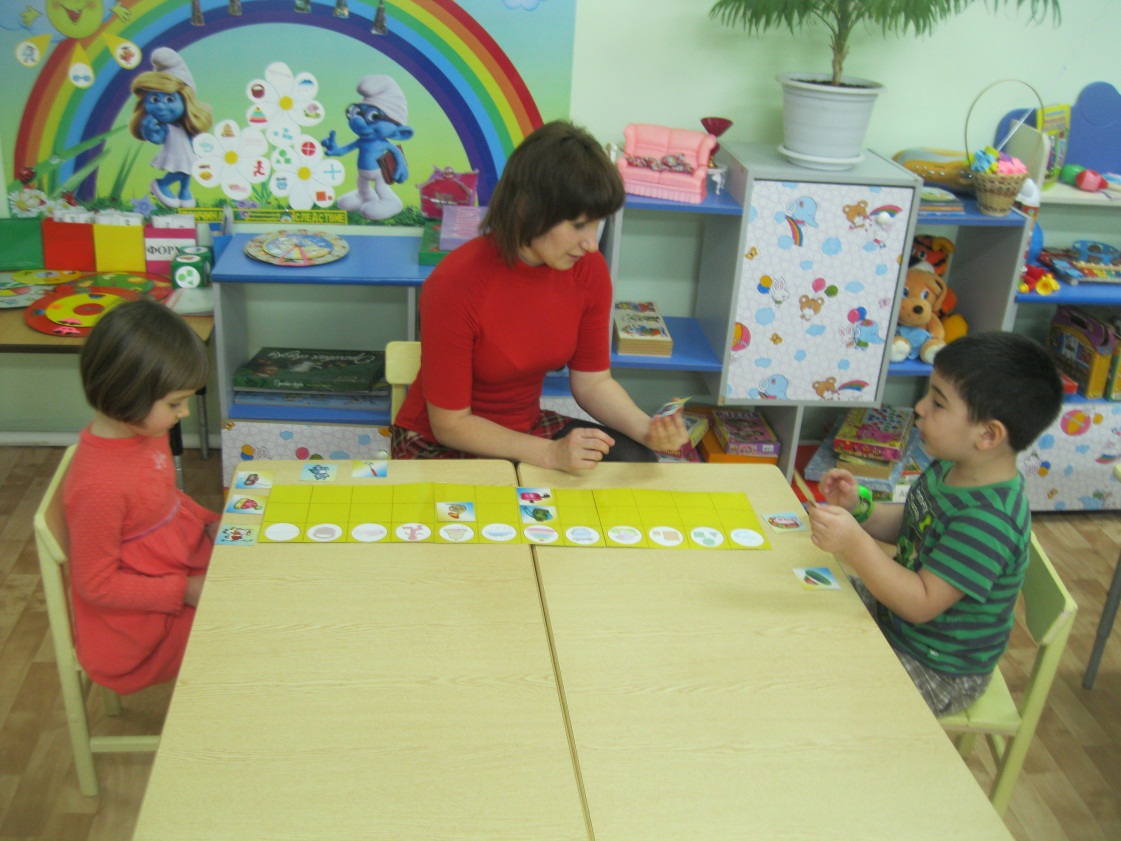 «Путешествие по 
        дорожке признаков»
Средняя группа
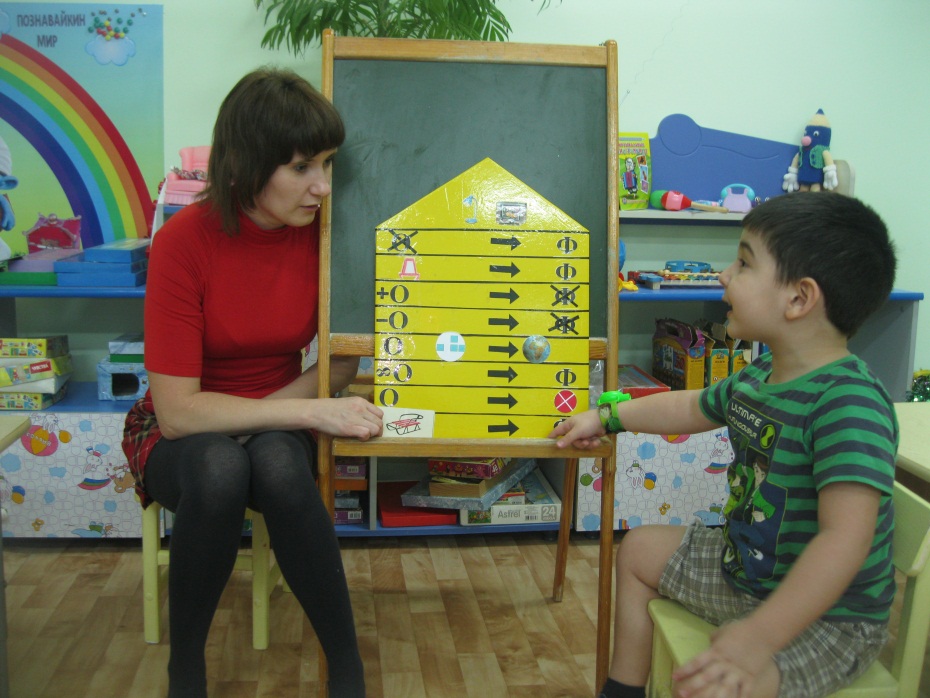 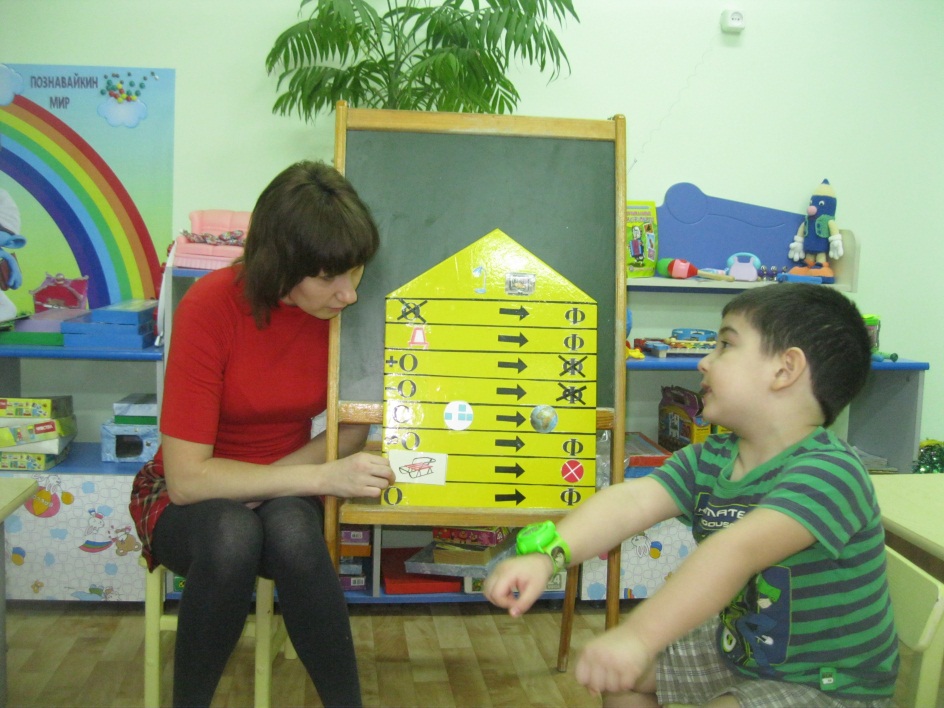 «Санки в «Волшебном доме»
Старшая группа
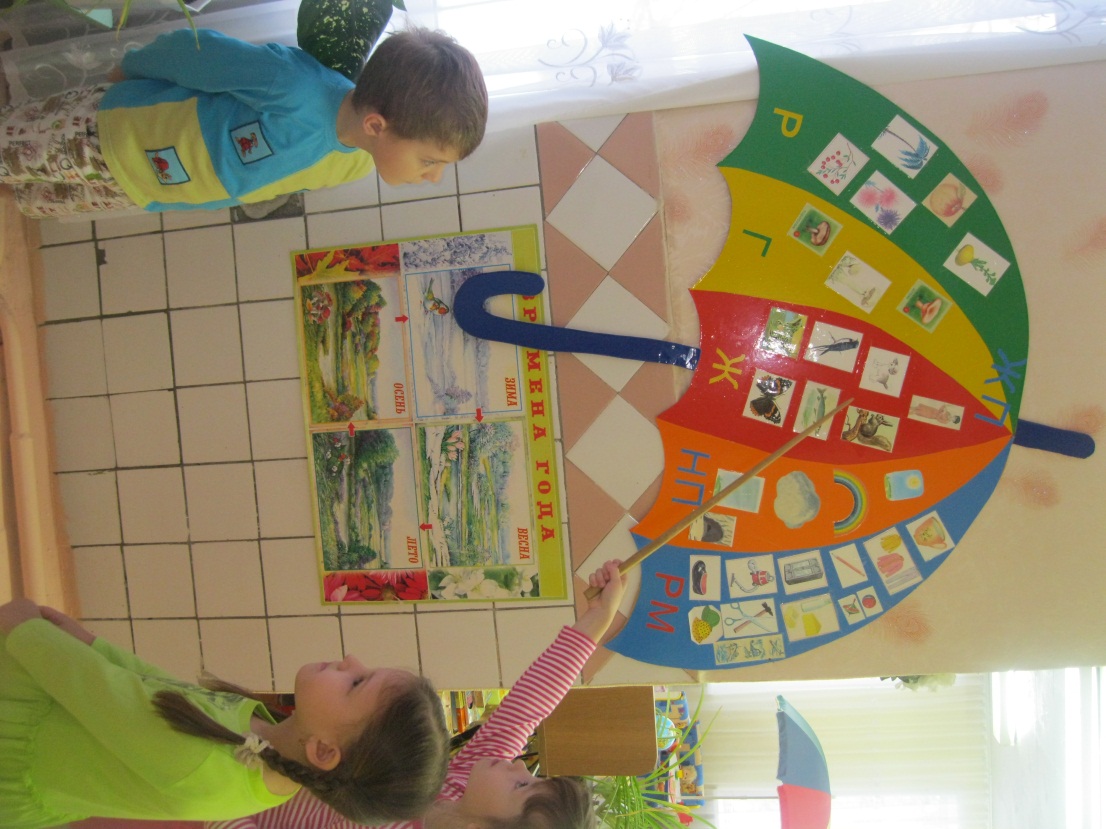 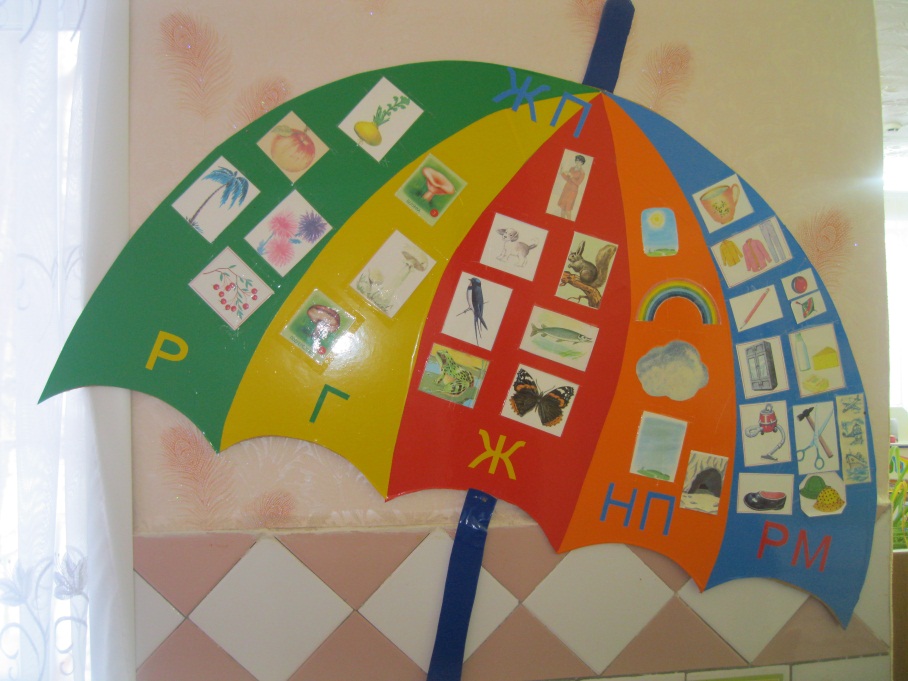 Играем в «Три моря»
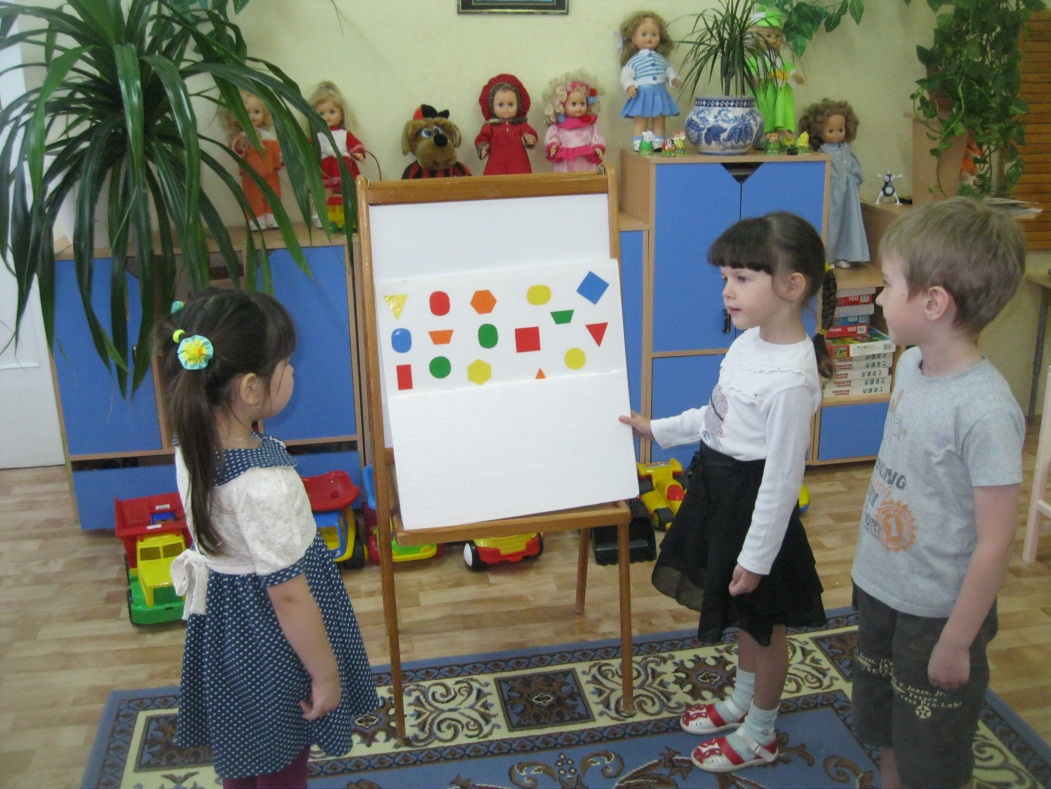 Старшая группа
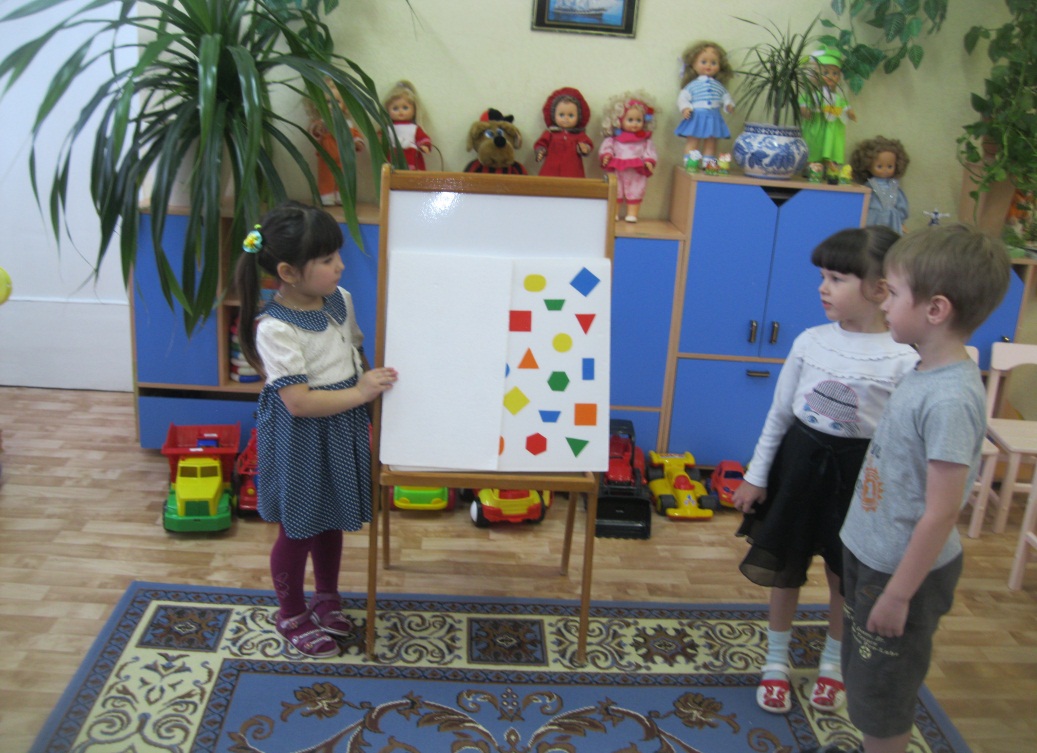 «Поле поиска сужаем 
            и фигуру отгадаем!»
Подготовительная к школе группа
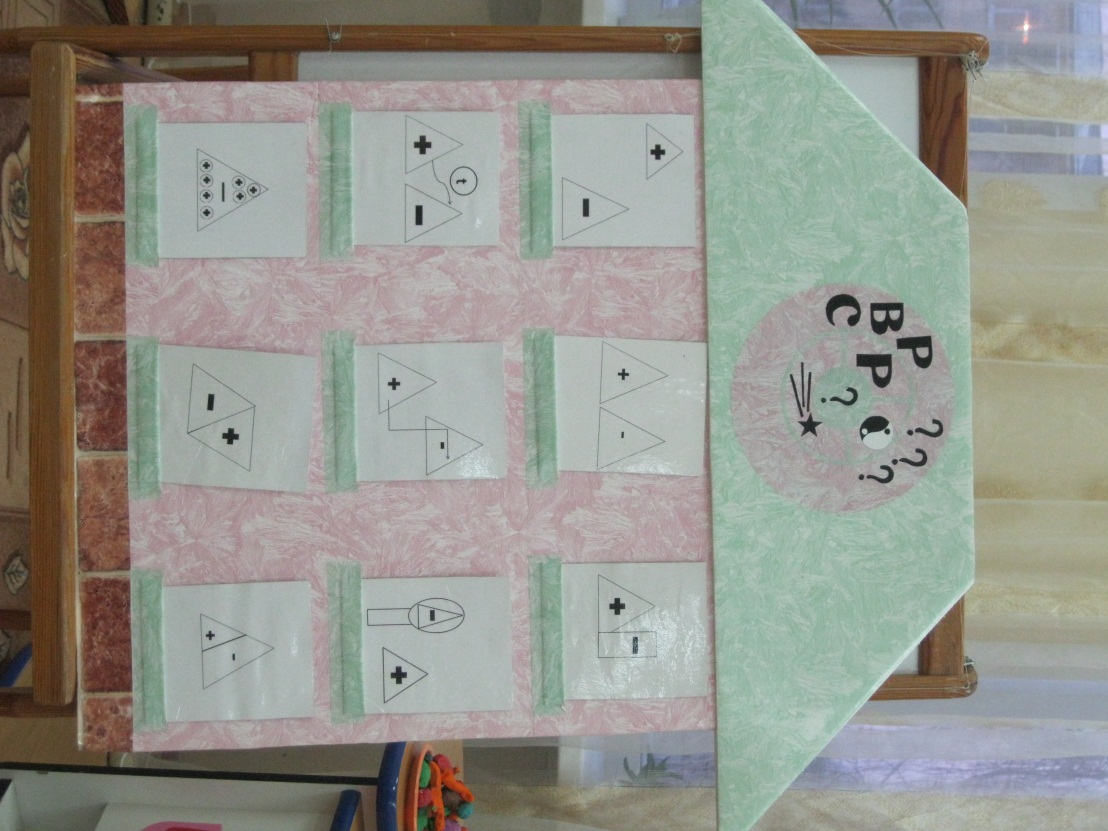 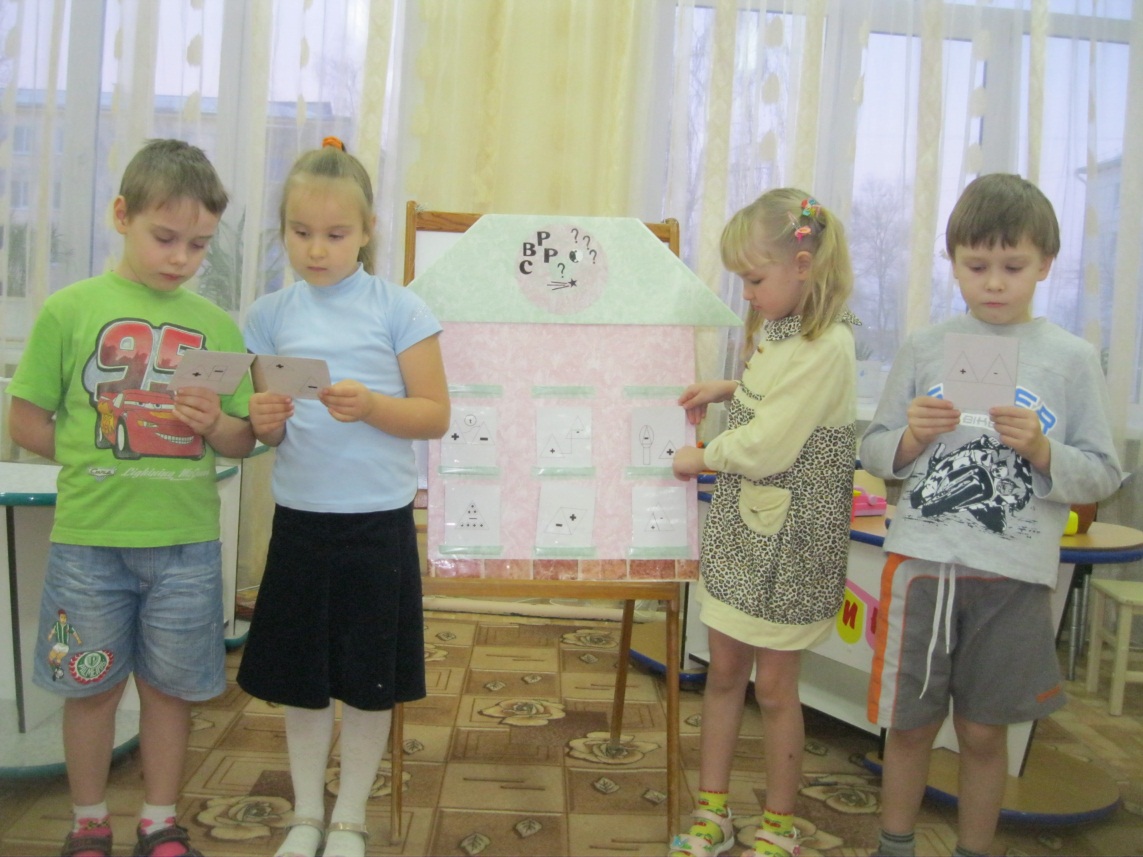 Решаем проблему разными способами
Так в нашем детском саду 
прошёл первый фестиваль
 «Чайка детям»…